PHÒNG GIÁO DỤC VÀ ĐÀO TẠO QUẬN LONG BIÊNTRƯỜNG MẦM NON ĐÔTHỊ SÀI ĐỒNG
GIÁO ÁN
 LĨNH VỰC PHÁT TRIỂN NHẬN THỨC
Đề tài: Tách trong phạm vi 10
Lứa tuổi: Mẫu giáo 5- 6 tuổi
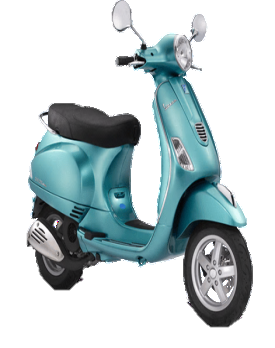 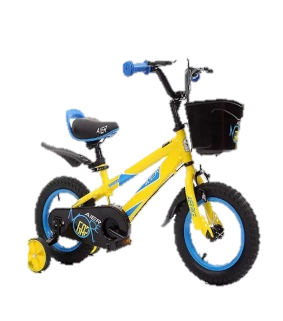 10
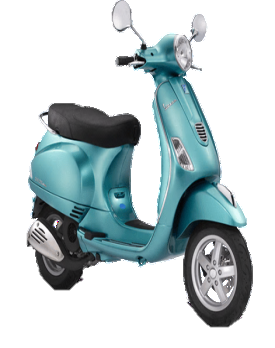 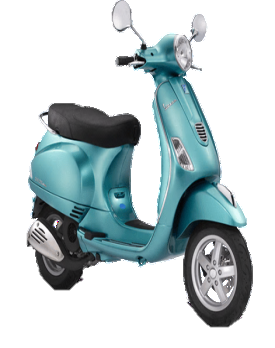 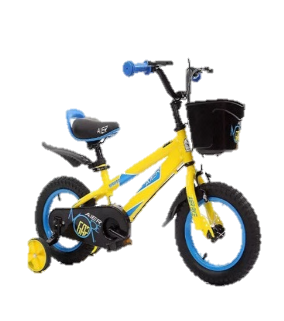 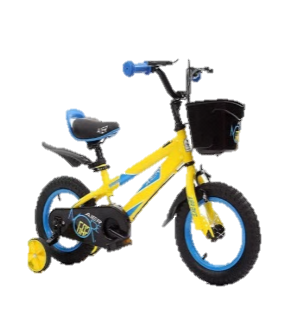 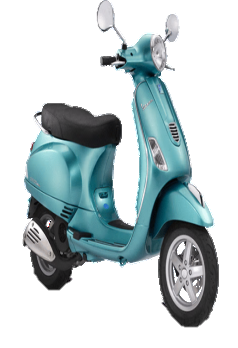 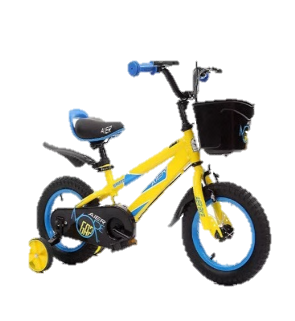 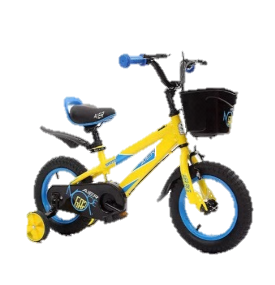 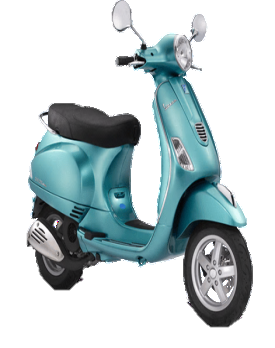 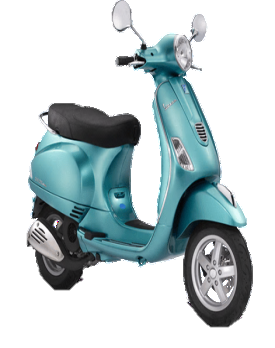 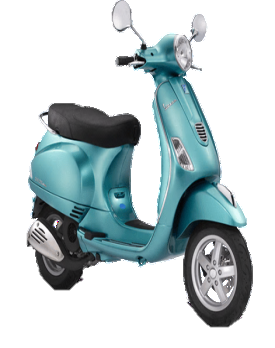 10
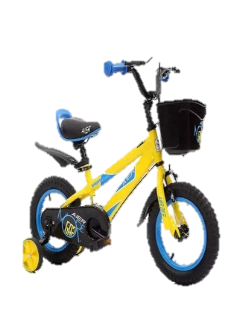 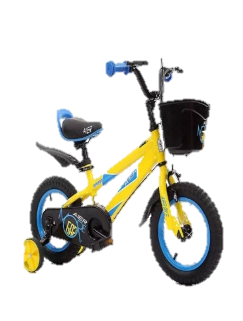 10
9
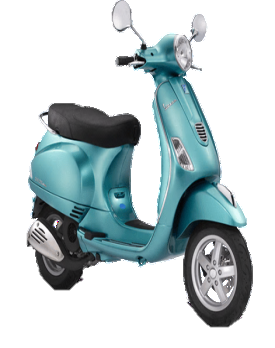 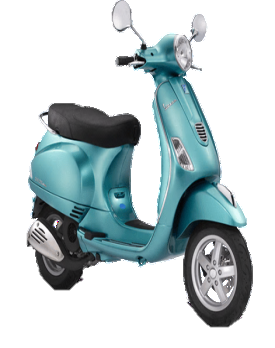 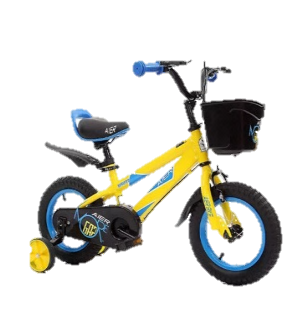 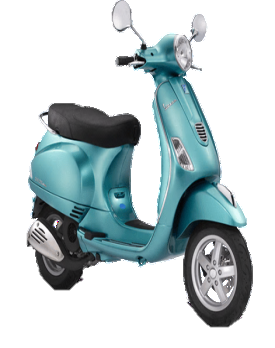 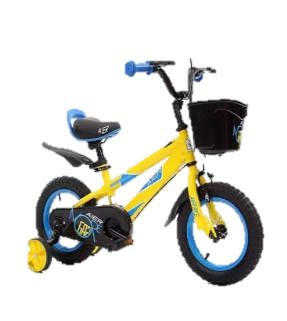 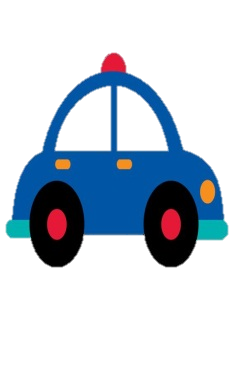 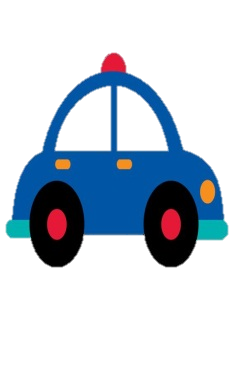 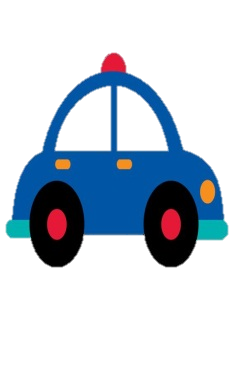 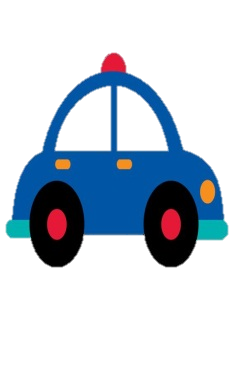 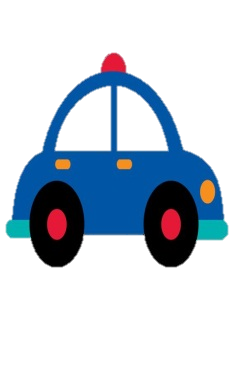 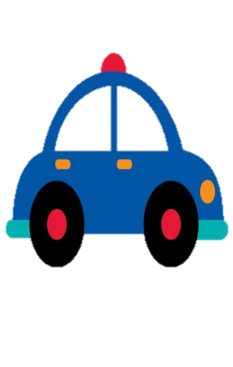 8
10
8
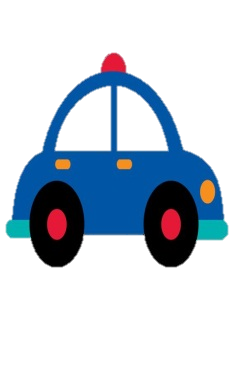 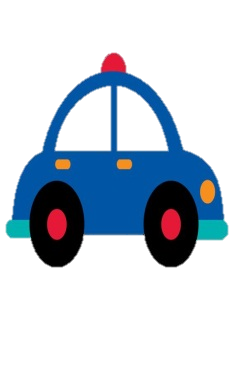 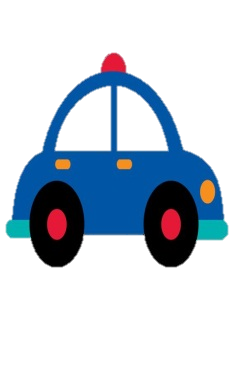 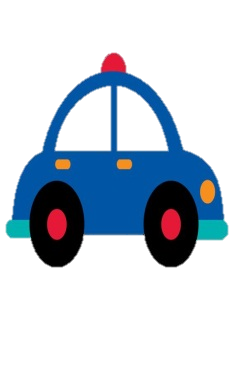 10
10
10
2
8
1
3
9
7
10
10
5
4
5
6